Présentation du programme Enseignement scientifiqueTerminale
Organisation de l’enseignement
Un enseignement pluridisciplinaire
SVT / PC / Maths
Objectifs généraux de l’enseignement
Comprendre ce qu’est la science : qu’est-ce qu’un savoir scientifique et comment il s’élabore ?
Comprendre comment travaillent les scientifiques au quotidien (outils, pratiques scientifiques….)
Comprendre les liens entre sciences et société
Thème 1 : Sciences, climat et société
Thème 1.1 L’atmosphère terrestre et la vie
Evolution atmosphère terrestre

 Origine du dioxygène

 Origine et importance de la couche d’ozone
Thème 1.2 La complexité du système climatique
Différence climat et météo
  Mesure du climat mondial actuel et passé
 Evolutions passées  sous l’effet de causes naturelles
 Rôle des gaz à effet de serre dans le climat
 Rétroactions climatiques
Rôle de l’océan
Spécialité  SVT
Thème 1.3 Le climat du futur
Les modèles climatiques
 Attribuer le changement climatique à l’Homme
 Conséquences attendues du changement climatique
Spécialité  SVT
Thème 1.4 Energie, choix de développement et futur climatique
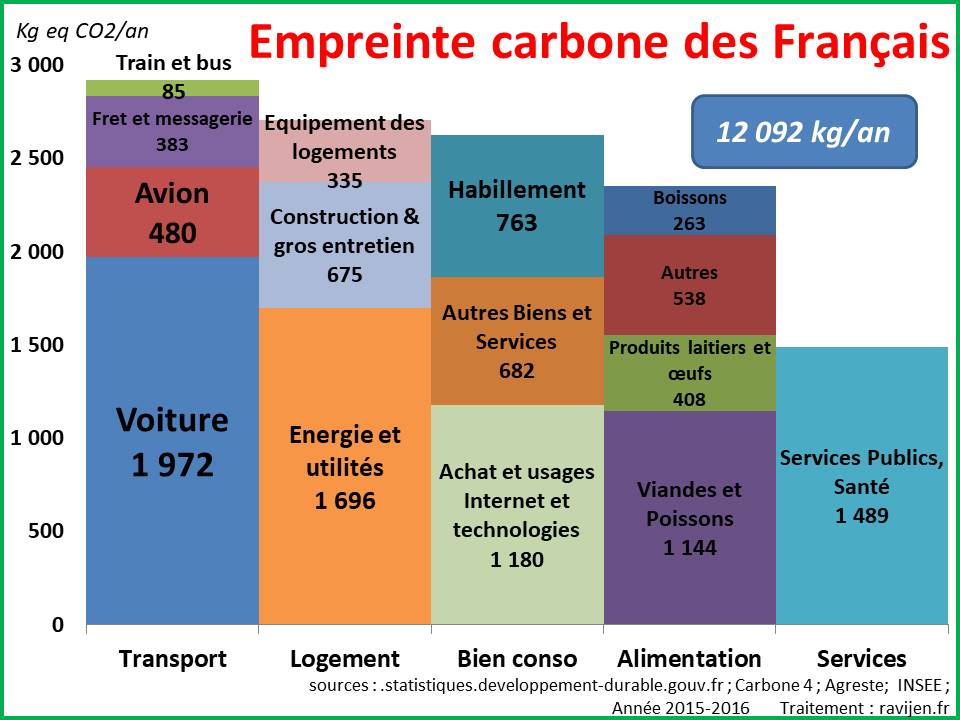 Utilisation des sources d’énergie

 Combustion des carburants fossiles et santé

 Empreinte carbone et transition écologique
Thème 2. Le futur des énergies
Deux siècles d’énergie électrique

 Les atouts de l’électricité

 Optimisation du transport de l’électricité

 Choix énergétiques et impact sur les sociétés
Thème 3. Une histoire du vivant
Thème 3.1 La biodiversité et son évolution
Inventorier la biodiversité

 Equilibre de Hardy Weinberg et écarts

 Conséquences des activités humaines sur la biodiversité

 Actions de préservations de la biodiversité
Spécialité SVT
Thème 3.2 L’évolution comme grille de lecture du monde
Evolution de quelques structures anatomiques

 Evolution et  micro-organismes


 Evolution et pratiques agricoles
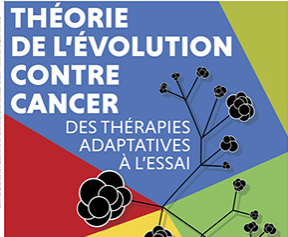 Thème 3.3 L’évolution humaine
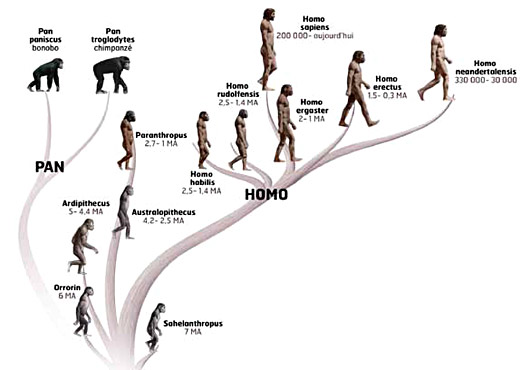 Place de l’Homme parmi les Primates

 Origines anciennes de l’Homme

 Le genre Homo, l’histoire récente
Thème 3.4 Les modèles démographiques
Modèle linéaire
 Modèle exponentiel
 Modèle démographique de Malthus et ses limites
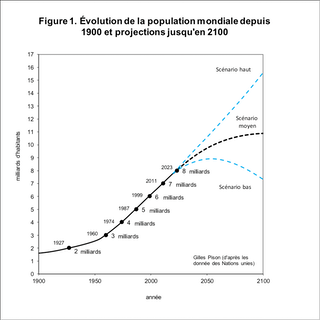 Thème 3.5. L’intelligence artificielle
Histoire de l’informatique 

 Fonctionnement d’un ordinateur

 Définition de l’intelligence artificielle

 Problèmes éthiques liés à l’intelligence artificielle

 L’inférence bayésienne
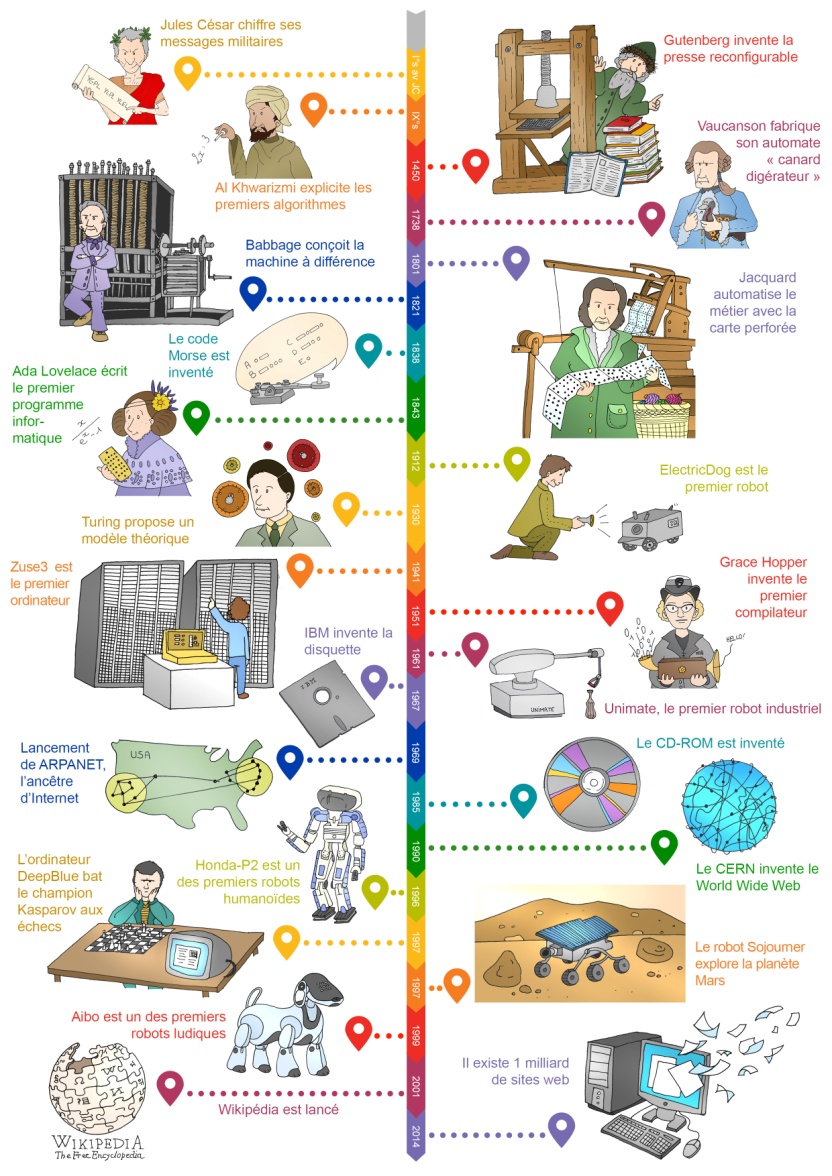